Benjamin Y.H. Liu Award
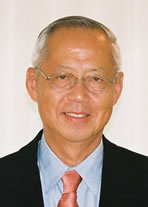 American Association for Aerosol Research
Benjamin Y.H. Liu Award
The award honors Professor Benjamin Liu for his leadership in the aerosol community and his own seminal contributions to aerosol science through instrumentation and experimental research.
The Benjamin Y. H. Liu Award
“Recognizes outstanding contributions to aerosol instrumentation and experimental techniques that have significantly advanced the science and technology of aerosols.”
American Association for Aerosol Research
2
2021 Recipient of the Benjamin Y.H. Liu Award
Senior Research Physicist & ARL Fellow, CCDC -US Army Research Laboratory (2009-present)

“For more than two decades, he has developed innovative real-time, in-situ point-detection systems for detecting, discriminating, and identifying biological and chemical aerosol threats.”

“Yongle is never far from his laboratory, continuously tinkering with and improving his optical systems, moving our community closer and closer to the ideal real-time optical aerosol interrogating instrument.”

 “[The] statement of the Liu Award reads like Yongle Pan’s career! He has invented and developed numerous devices that have, and will continue to have, significant application for our field of aerosol science and technology.”
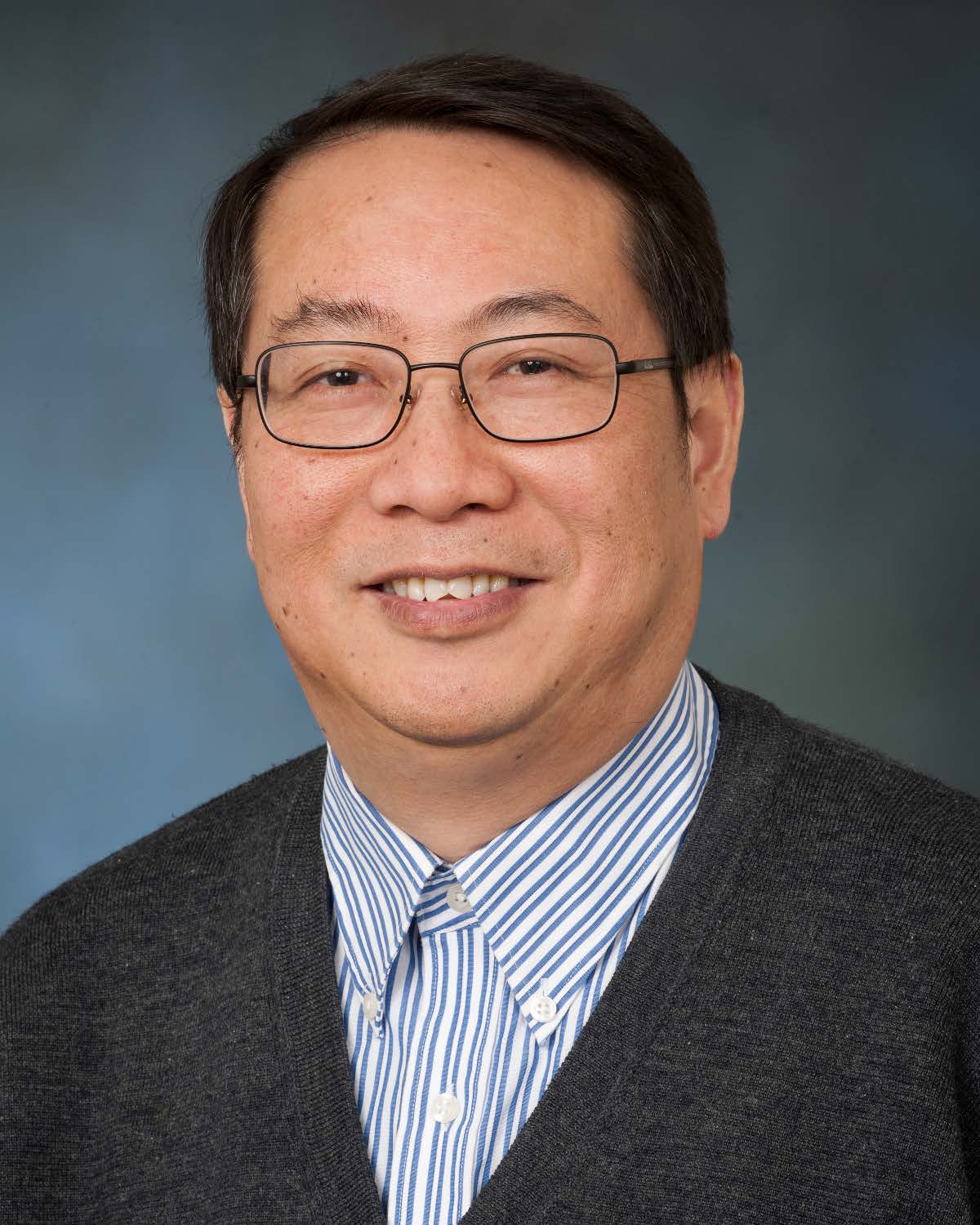 Yongle Pan, Ph.D
American Association for Aerosol Research
3